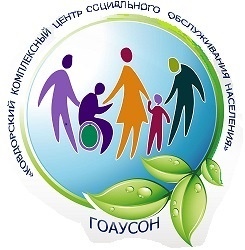 Несколько правил по уходу за лежачими и ограниченными в движении, чтобы минимизировать риски развития пролежней
ГОАУСОН «Ковдорский КЦСОН» стационарное отделение для граждан пожилого возраста и инвалидов               

выполнила: старшая медицинская сестра А.Л.Иванова

Иллюстративный материал заимствован из общедоступных ресурсов интернета, не содержащих указаний на авторов этих материалов и каких-либо ограничений для их заимствования.
Уход за кожей – каждые 2 часа.Не допускайте чрезмерного увлажнения или сухости кожи. Уход за промежностью проводится регулярно, по мере загрязнения, но не менее двух раз в день, даже если нет видимого загрязнения.
Мыть кожу без трения и кускового мыла, использовать профессиональные косметические средства, медицинские изделия для ухода за кожей, например, моющий лосьон, пену.
Тщательно высушивайте кожу после мытья промокающими движениями, уделяя особое внимание кожным складкам и проблемным зонам. Используйте абсорбирующее белье.
Во время массажа не подвергать участки зон риска трению. Массаж в радиусе не менее 5 см от костного выступа проводить после обильного нанесения питательного крема на кожу.
Подопечный должен быть размещен на противопролежневом матрасе. Нельзя размещать его на кровати с панцирной сеткой или со старыми пружинными матрацами.
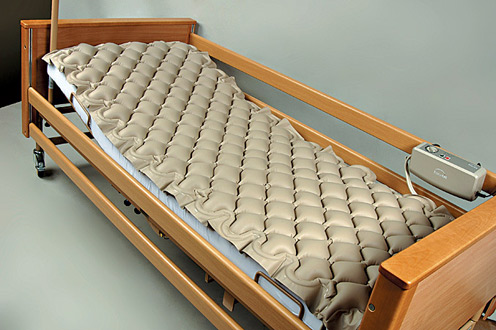 Под уязвимые участки необходимо подкладывать валики и противопролежневые подушки. Также на участки, подвергающиеся избыточному трению или давлению, можно наносить защитную пленку.
Нельзя использовать надувные резиновые круги, «бублики». Не допускать, чтобы в положении на боку подопечный лежал непосредственно на большом вертеле бедра.
Каждые 2 часа, а в ночное время по потребности, необходимо изменять положение тела подопечного по графику: низкое положение Фаулера, положение «на боку», положение Симса, положение «на животе» – по согласованию с врачом.Положение Фаулера должно совпадать со временем приема пищи.
Перемещение подопечного следует осуществлять бережно, исключая трение и сдвиг тканей, приподнимая его над постелью, или используя подкладную простыню или слайдер, механизированные, автоматизированные и другие системы перемещения.